CSE 331Software Design and Implementation
Lecture 1
Introduction
Zach Tatlock  /  Winter 2016
The Big Picture
Welcome!
10 week study of the craft of programming
How do we build good programs?
“Controlling complexity is the 
  essence of computer programming.”
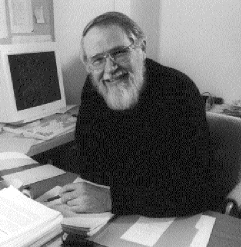 -- Brian Kernighan
    (UNIX, AWK, C, …)
Controlling Complexity
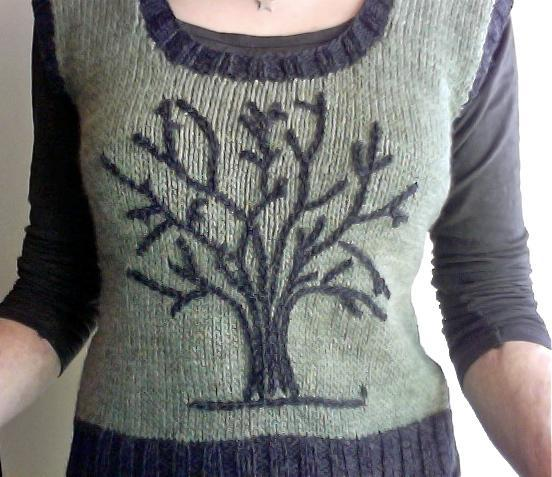 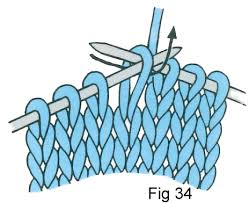 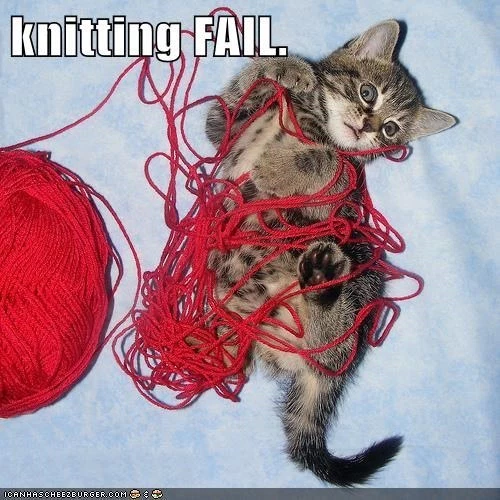 Controlling Complexity
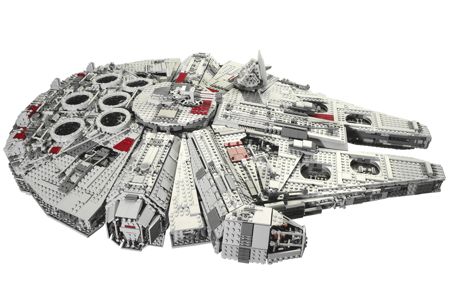 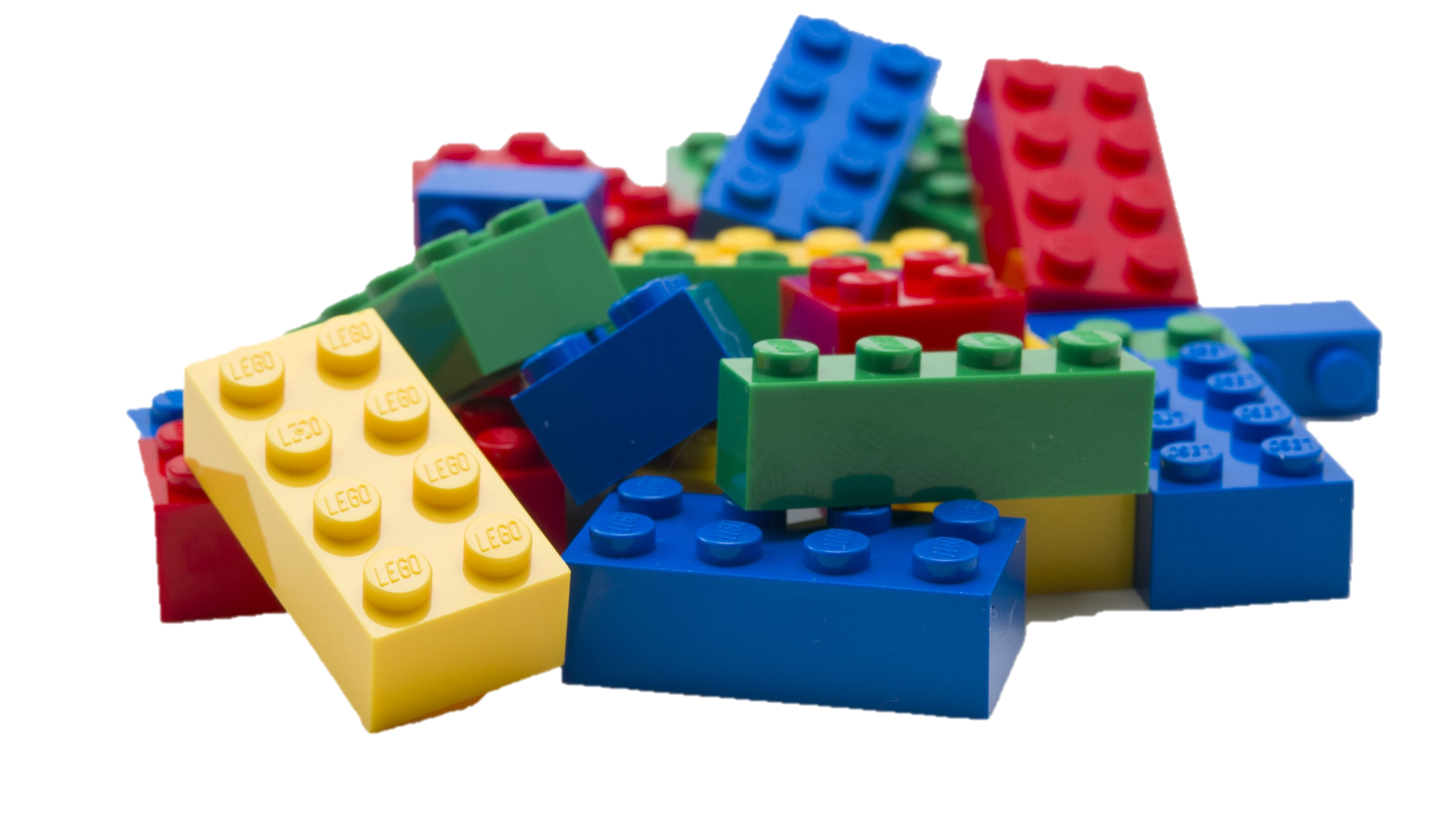 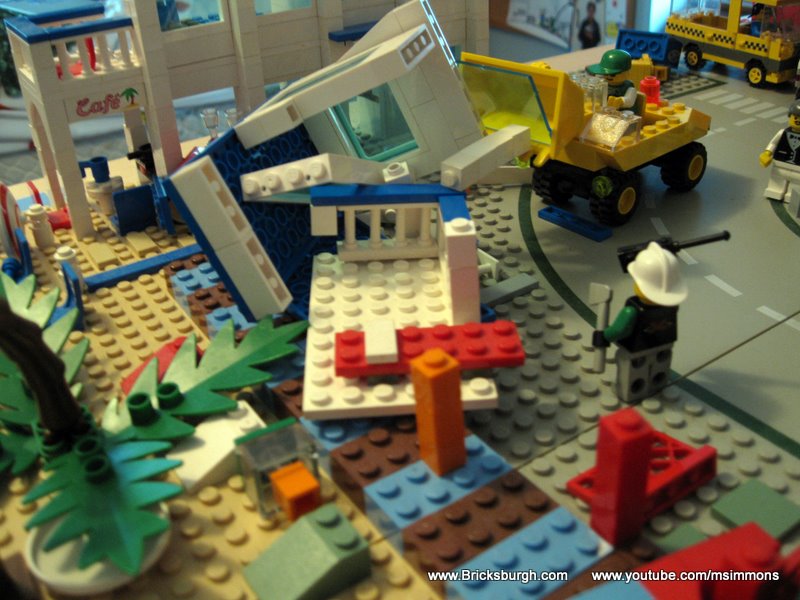 Learning to Control Complexity
First, we need to refine our goals:
What quality makes a program good?
How can we tell if a program is good?
How do we build good programs?

To answer, we’ll learn principles and use tools:
Modularity, documentation, testing, verification
Tools: Java, IDEs, debuggers, JUnit, JavaDoc, git

Tools change, principles are forever.
Administrivia
Course Staff
Instructor:

   Zach Tatlock
   ztatlock@cs
   CSE 546


Researcher in formal verification, compilers, systems.  Runner, knitter, pizza enthusiast.
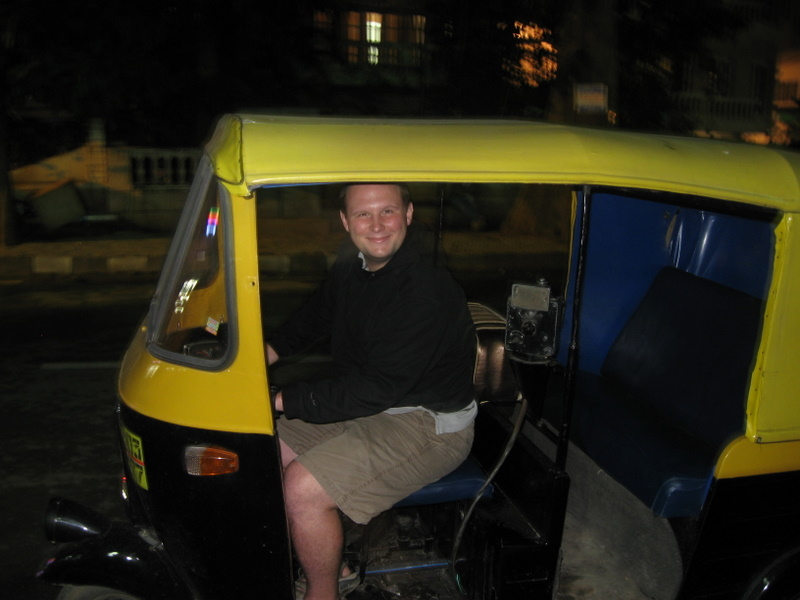 Course Staff
TAs:
	Justin Bare
	Christopher Chen
	Deric Pang
	Marcella Cindy Prasetio
	Vinod Rathnam

Office hours posted ASAP

Several 331 veterans = expert guides!
Credits
Great course material based on work by:
Michael Ernst
Hal Perkins
Dan Grossman
David Notkin
Dozens of amazing TAs
Hundreds of incredible students (you!)
Staying In Touch
We’ll use Piazza:
http://piazza.com/washington/winter2016/cse331/home
You must get announcements sent there
Discuss HW, lecture, readings
Be nice, be professional (staff will monitor)
Can post privately to instructors
Can post anonymously (to classmates)
Ask good questions, give helpful answers
http://www.catb.org/esr/faqs/smart-questions.html
Lecture and Section
Both required
Arrive punctually, ask questions, take notes
Your participation is crucial for everyone’s success

Materials will be posted, but just visual aids

Section often more focused on HW and tools
This week: more detail on Lecture 2 concepts
Next week: preparing for projects
Homework
Common 331 misconception:
“Homework seemed disconnected from lecture.”

If it feels that way, you’re making them harder!
Reconsider and seek out connections to lecture
Do think carefully before typing
Do not keep cutting with a dull blade

Early assignments are “on paper”, followed by increasingly substantial software development.

4 late days, max 2 per assignment, use wisely!
Text Resources
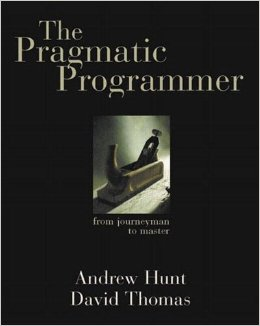 The Pragmatic Programmer
Hunt and Thomas (1999)
Collection of best practices

Effective Java
Bloch, 2nd edition (2000)
OOP design, expert tips

Java API Docs:
	http://docs.oracle.com/javase/8/docs/api/
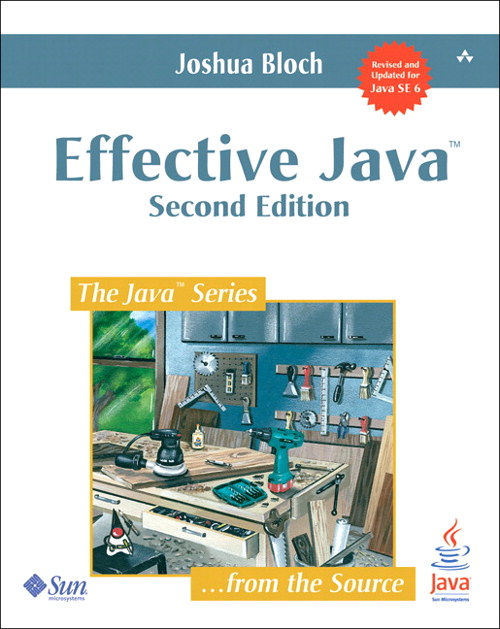 Readings and Quizzes
These are real programming books
Hard-won advice from top-notch hackers
Stuff all serious programmers should know
Approachable but sometimes challenging
Only partial overlap with lecture

Quizzes to ensure you keep up with reading
Reading and contemplating design is essential
Time investment that pays dividends in the long run
Material may be on exams
Other Reading
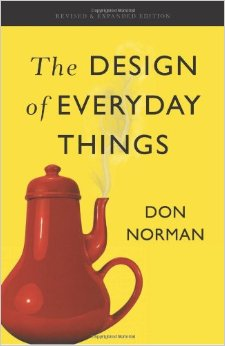 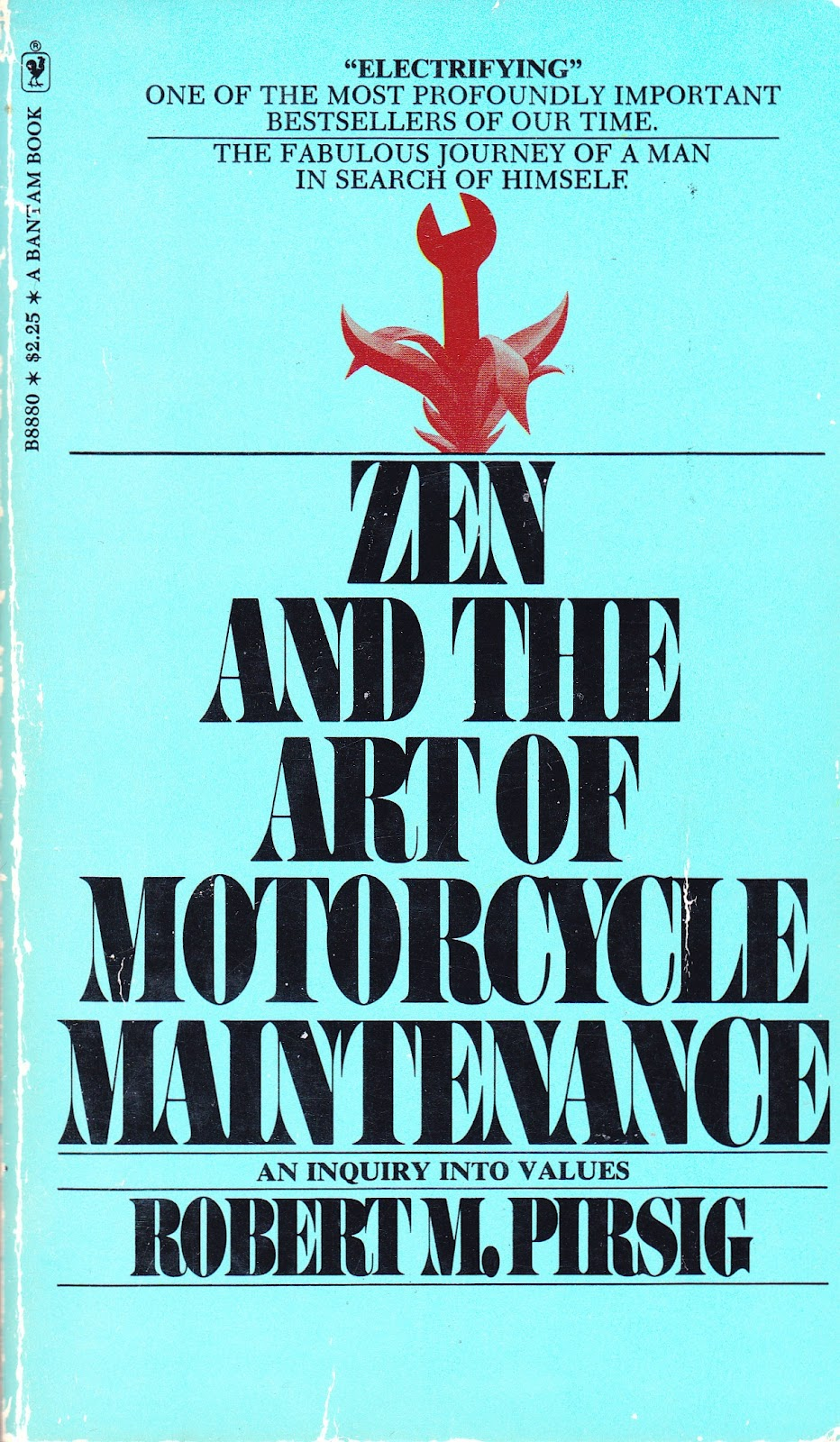 The Design of
Everyday Things
Zen and the Art of
Motorcycle Maintenance
Not directly used in 331, but worthwhile reads.
Reading Books in 21st Century
Google, Stack Overflow, Reddit, etc. good for:
Quick reference and debugging
Links to more in-depth treatment of a topic

Search often less good for:
Why did this bug arise?  How could it be avoided?
Why is the system designed this way? Alternatives?

Beware copy-paste coding
Security vulns have propagated through forums
See The Full StackOverflow Developer
Exams
Midterm:         TBD, roughly week 5
		     in class
	
Final:              Monday, March 14
	              8:30 – 10:20 (sorry!)

Can cover any concepts from the course
Different format than homework
Will post past exams from various instructors
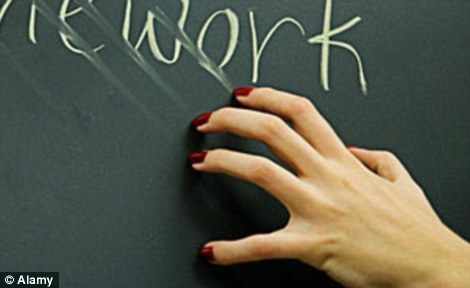 Academic Integrity
Carefully read course policy
Clearly explains how you can / cannot get help on homework and projects

Always explain any unconventional action

Honest work is the foundation of UW / academia
Your fellow students and I trust you deeply
Zero tolerance for violations, can end career
Organization
331 is a big, complex machine.
I’m a 331 newbie too, so I’ll need your help figuring out what works for all of us.
Patience and good faith much appreciated!
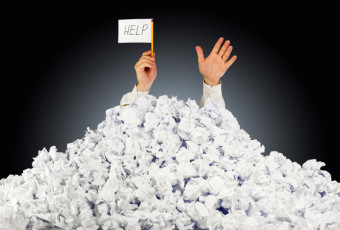 TODO
Log into the 331 Piazza
Check out the course website
	http://cs.washington.edu/331
Read syllabus and academic integrity policy
If still trying to enroll, fill out online form
Code word provided at end of class
Go to any section on Thursday if not registered
Do Homework 0 by Friday 10AM!
Can submit to Dropbox even if not registered
Questions?
Anything I forgot before we discuss, you know, software?
331
Goals
One focus will be writing correct programs

What does it mean for a program to be correct?
It must match its specification

How can we determine if a program is correct?
Testing, Model Checking, Verification (proof)

What are ways to build correct programs?
Principled design and development
Abstraction, modularity, documentation
Controlling Complexity
Abstraction and specification
Procedural, data, and control flow abstractions
Why they are useful and how to use them

Writing, understanding, and reasoning about code
Use Java, but the principles apply broadly
Some focus on object-oriented programming

Program design and documentation
What makes a design good or bad (example: modularity)
Design processes and tools

Pragmatic considerations
Testing, debugging, and defensive programming
[more in CSE403: Managing software projects]
The Goal of System Building
To construct a correctly functioning artifact

All other considerations are secondary
Though many required to produce a correct system

Learning how to build correct systems is essential and very difficult, but also fun and rewarding.

Related skill: communication
Can you convince yourself and others something is correct via precise, coherent explanations?
Why is Good Software Hard?
Software is different from other artifacts
We build general, reusable mechanisms
Not much repetition, symmetry, or redundancy
Large systems have millions of complex parts
We understand walls in terms of bricks, bricks in terms of crystals, crystals in terms of molecules etc. As a result the number of levels that can be distinguished meaningfully in a hierarchical system is kind of proportional to the logarithm of the ratio between the largest and the smallest grain, and therefore, unless this ratio is very large, we cannot expect many levels. In computer programming our basic building block has an associated time grain of less than a microsecond, but our program may take hours of computation time. I do not know of any other technology covering a ratio of 1010 or more: the computer, by virtue of its fantastic speed, seems to be the first to provide us with an environment where highly hierarchical artefacts are both possible and necessary.
-- Dijkstra
Why is Good Software Hard?
Software is expected to be malleable
You can’t download a new chip into your phone
But you can update web pages, apps, and the OS
Aggressive competition for more features, platforms
Requirements, laws, and companies change

We are pioneers and explorers!
Often writing a new kind of system
No relevant experience or specific theory exists

Software engineering is about:
Managing complexity, managing change
Coping with potential defects: users, devs, environment
Programming is Hard
Despite decades of research, still surprisingly difficult to specify, design, implement, test, and maintain even small, simple programs.

Our assignments will be reasonable if you apply the techniques taught in class…
... but likely very difficult to do brute-force
... and almost certainly impossible unless
 you start very early.

If you’re frustrated, think before you type!
Prerequisites
Knowing Java is essential
We assume you’ve mastered 142, 143

Examples:
Sharing:
Distinction between == and equals()
Aliasing: multiple references to the same object
Object-oriented dispatch:
Inheritance and overriding
Objects/values have a run-time type
Subtyping
Expressions have a compile-time type
Subtyping via extends (classes) and implements (interfaces)
You have homework!
Homework 0, due online by 10 AM Friday
Rearrange array elements by sign
O(n) time, preferably in a single pass
Only write (don’t run!) your algorithm 
Clearly and concisely prove your solution correct!

Purpose:
Great practice and warm-up
Surprisingly difficult
Working up to reasoning about large designs
CSE 331 is a Challenge
We are going to learn a lot and have a good time

Be prepared to work hard and think hard

The staff is here to help you learn
We will be working hard too!

So, let’s get to it!
Before we create masterpieces, we first need to hone our ability to reason about code…
A Problem
“Complete this method so that it returns the index of the max of the first n elements of the array arr.”

int index_of_max(int[] arr, int n) {
  …
}
A Problem
“Complete this method so that it returns the index of the max of the first n elements of the array arr.”

int index_of_max(int[] arr, int n) {
  …
}
What should we ask about the specification?

Given (better) specification, how many possible implementations are there?
Moral
You can all write this code

More interesting for us in 331:
What if n is 0?
What if n is less than 0?
What if n is greater than the array length?
What if there are “ties”?
How should we indicate error:
 exception, return value, fail-stop, …
Weaker vs. stronger specs?
Challenge writing English specs (n vs. n-1)
Something to Chew On
What is the relationship of “goodness” to “correctness” for programs?
TODO
Log into the 331 Piazza
Check out the course website
	http://cs.washington.edu/331
Read syllabus and academic integrity policy
If still trying to enroll, fill out online form
Code word provided next
Go to any section on Thursday if not registered
Do Homework 0 by Friday 10AM!
Can submit to Dropbox even if not registered